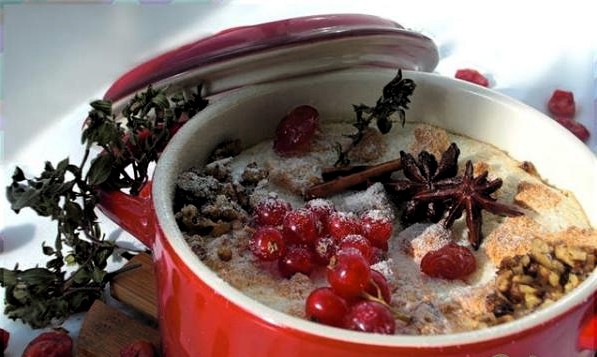 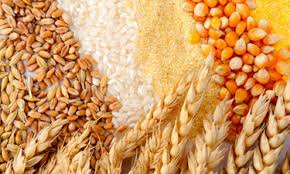 ЗНАЧЕНИЕ КРУП В ПИТАНИИ
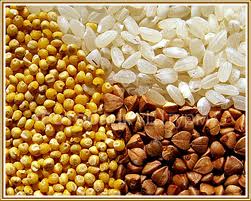 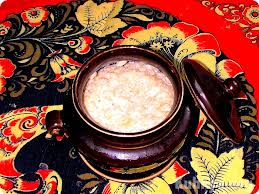 БЛЮДА ИЗ КРУП
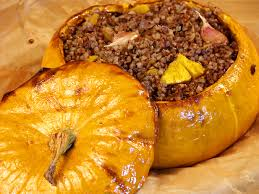 Какую крупу просеивают 
   перед варкой:
  а) рисовую
  б) гречневую
  в) манную
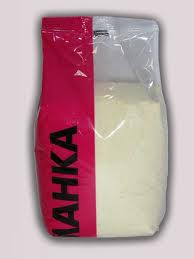 Промывают многократно в горячей воде крупу:

а) геркулесовую
б) пшенную
в) пшеничную
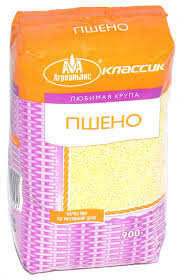 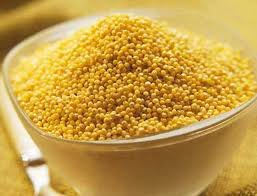 Что происходит с крахмалом в 
крупах при тепловой 
обработке?
Дополните предложение:
 
«По густоте каши делят
 на____________________
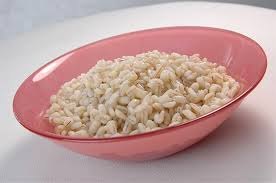 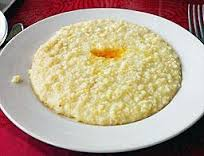 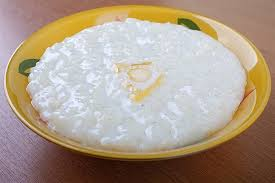 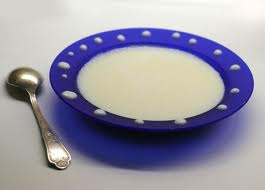 Закончите предложение: 

«Консистенция каши зависит
 от соотношения____________
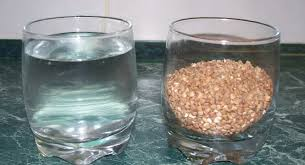 Почему многие крупы для

вязких молочных каш до полуготовности

варят в воде?
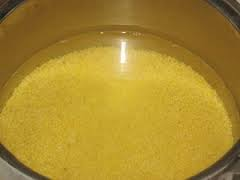 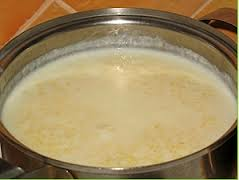 Почему манную крупу при 
заваривании засыпают тонкой 
струйкой?
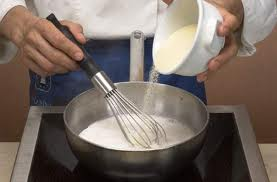 Для запеканки рисовой 
варят кашу:

  а) рассыпчатую
  б) вязкую
  в) жидкую
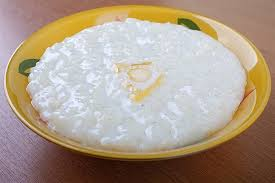 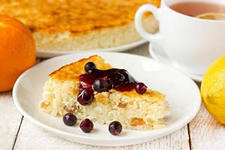 Какую кашу запекают
 с молочными пенками?
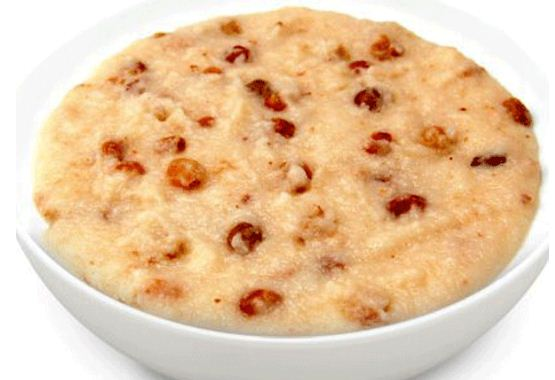 Для какой каши крупу
 перемешивают 
и подсушивают 
с сырыми яйцами?
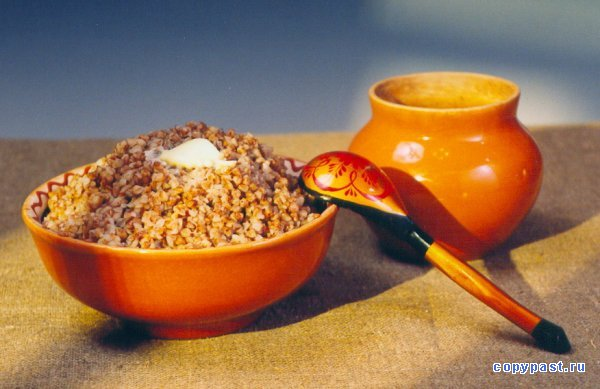 ИСТОРИЯ КАШИ
Ученые считают, что она даже 
 старше хлеба, так как каша — 
 первое, что человек научился готовить
 из зерна
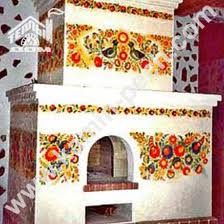 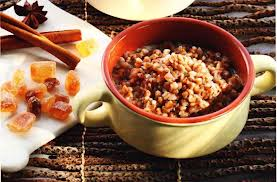 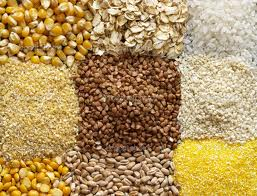 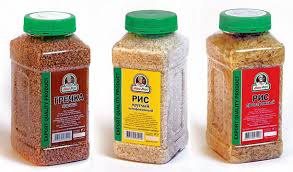 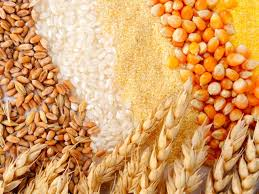 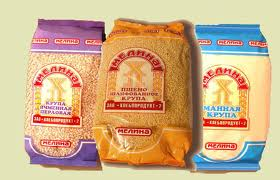 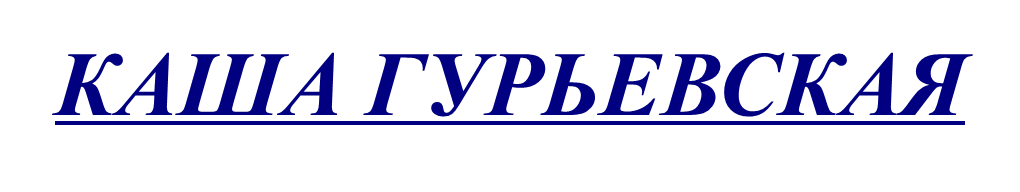 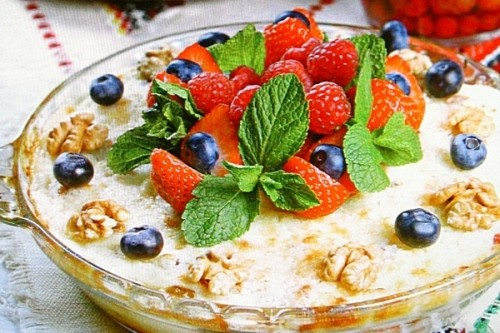 Приготовление манной каши
Приготовление молочных пенок
Измельчение орехов 
Подготовка сухофруктов
Выкладывание ингредиентов 
     слоями
Томление каши в духовке
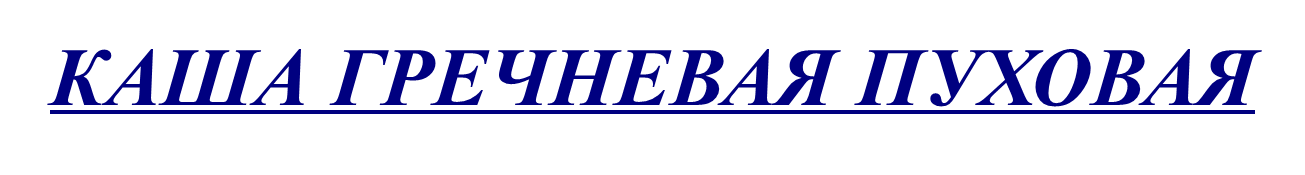 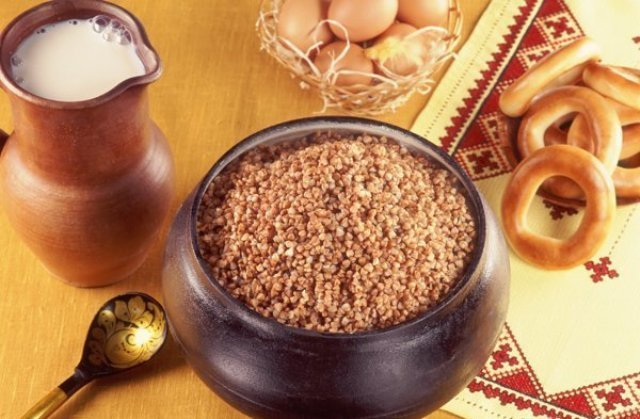 Гречневую крупу перемешивают
       с сырыми яйцами
    Высушивают в духовке
    Варят вязкую кашу на молоке
    Протирают через дуршлаг
    Прогревают
    Подают со сливками или 
       сладким молочным соусом
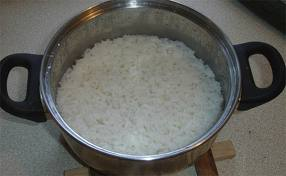 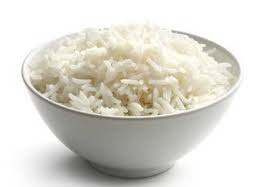 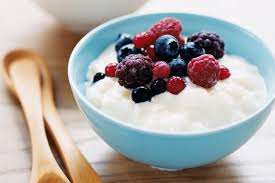 БИТОЧКИ ПШЕННЫЕ








                    ЗАПЕКАНКА РИСОВАЯ
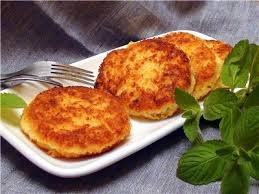 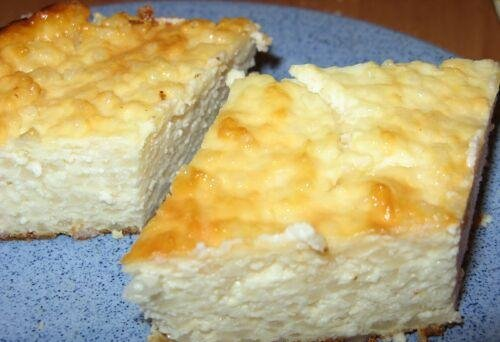 ДОМАШНЕЕ ЗАДАНИЕ
Подготовить слайдовую презентацию

по блюдам из каш — 

пошаговое        приготовление
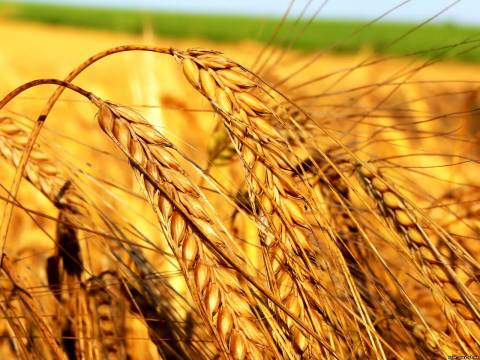 СПАСИБО
 ЗА ВНИМАНИЕ